Листая
 страницы 
памяти
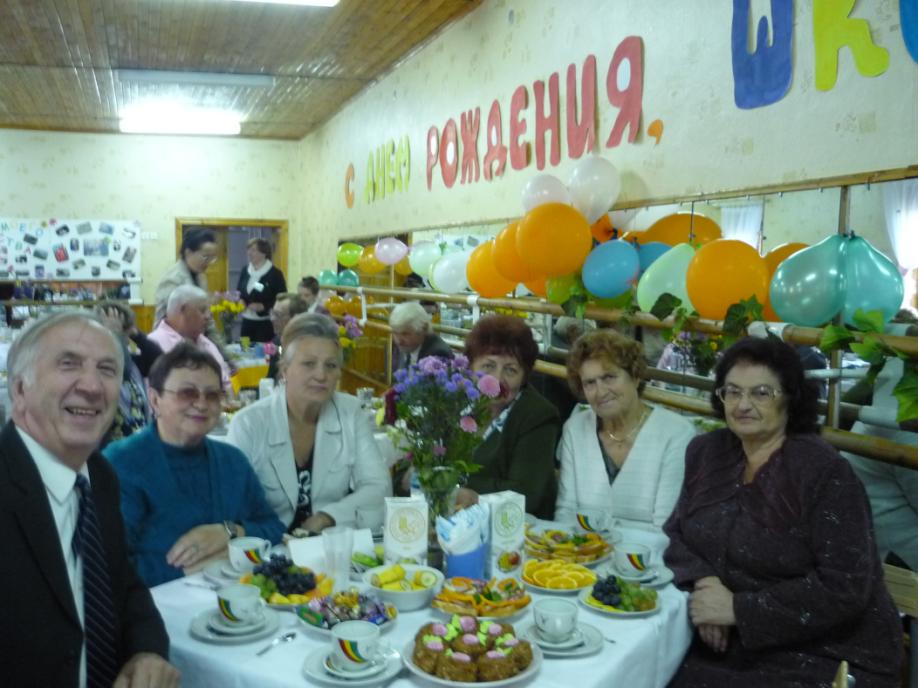 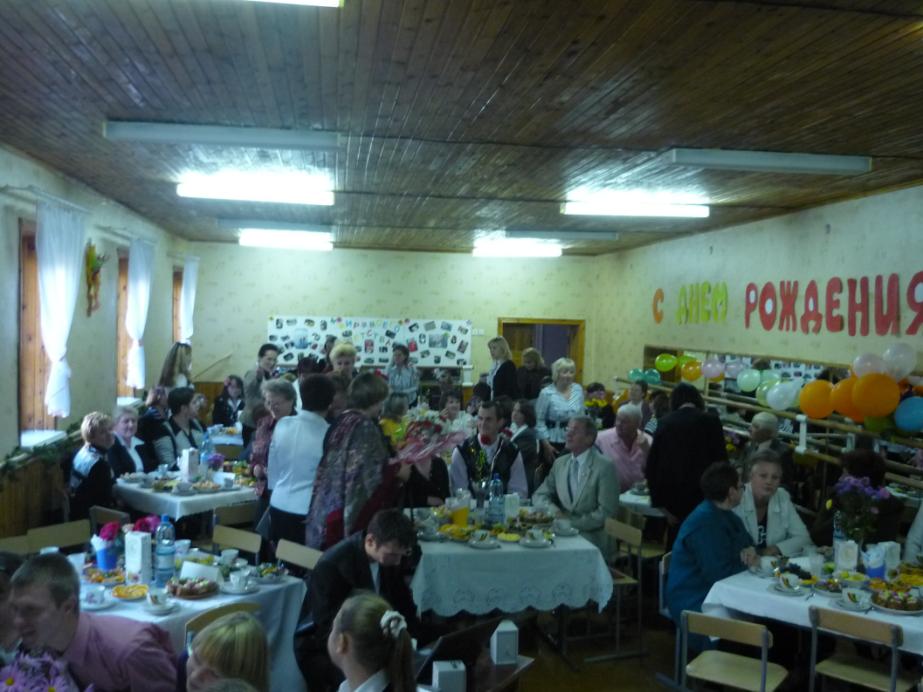 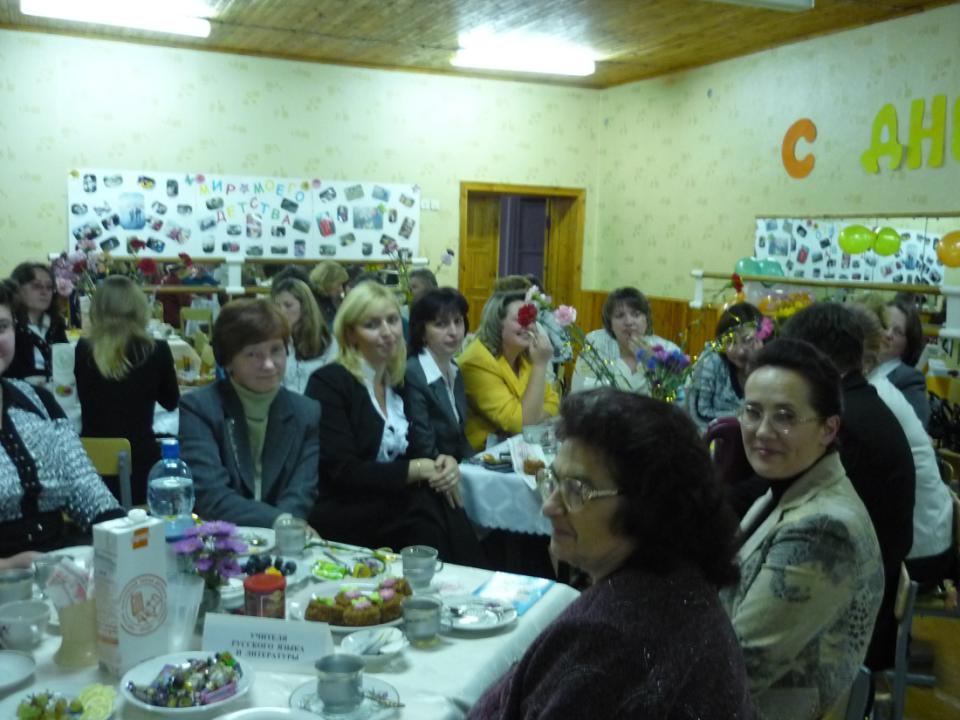 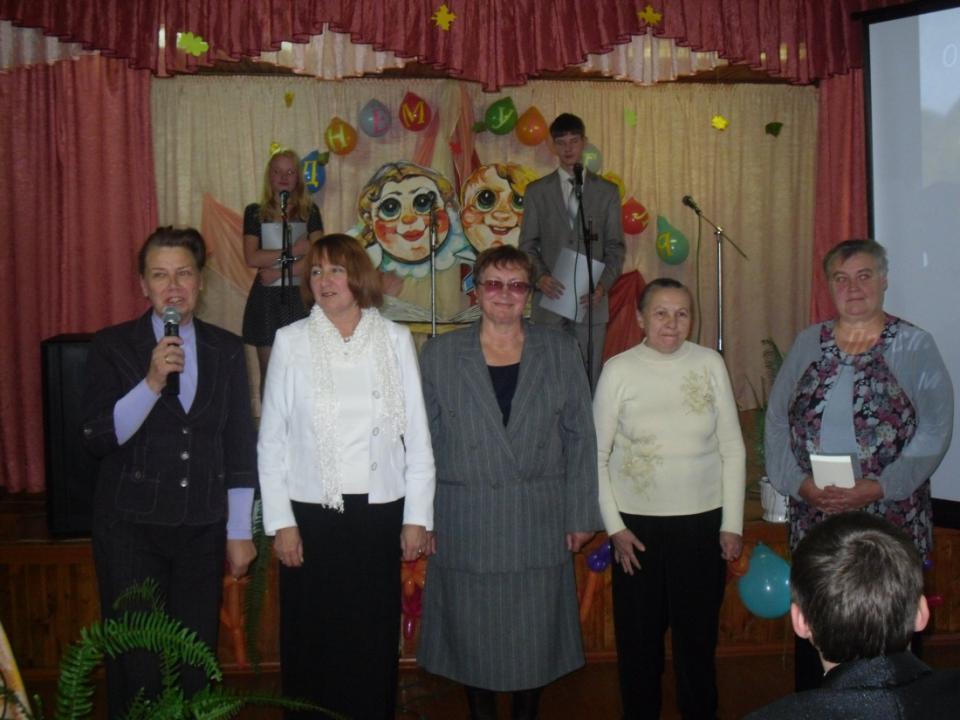 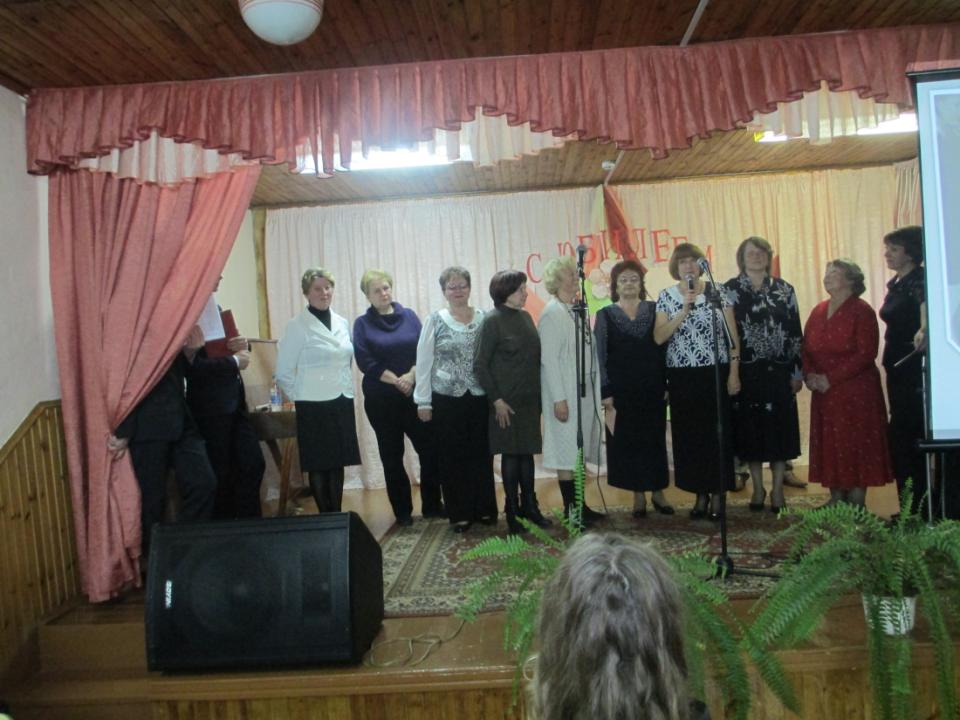 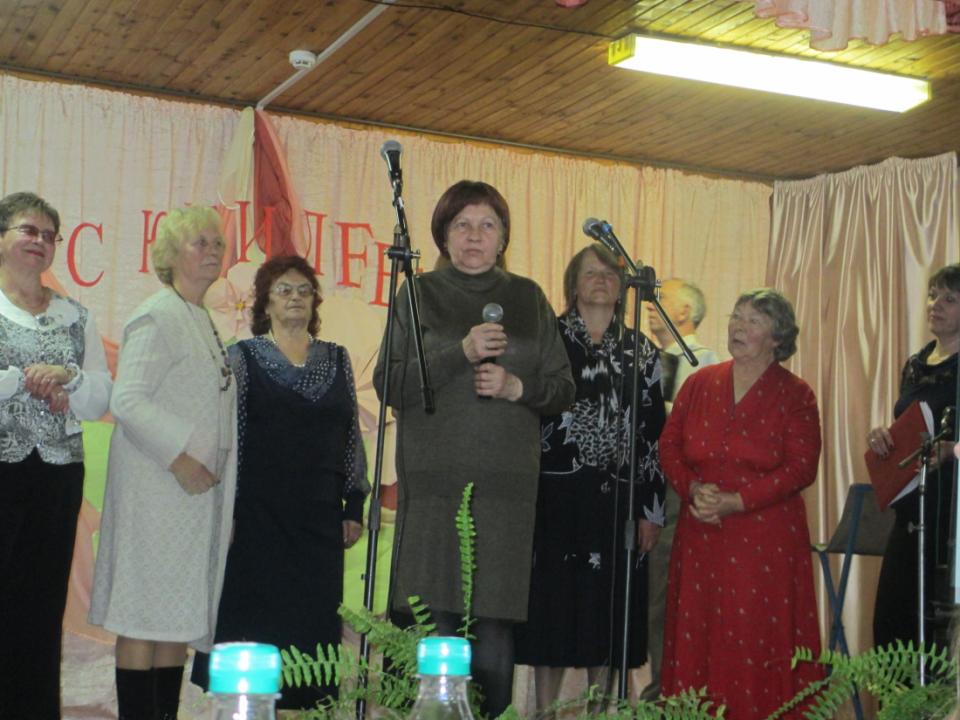 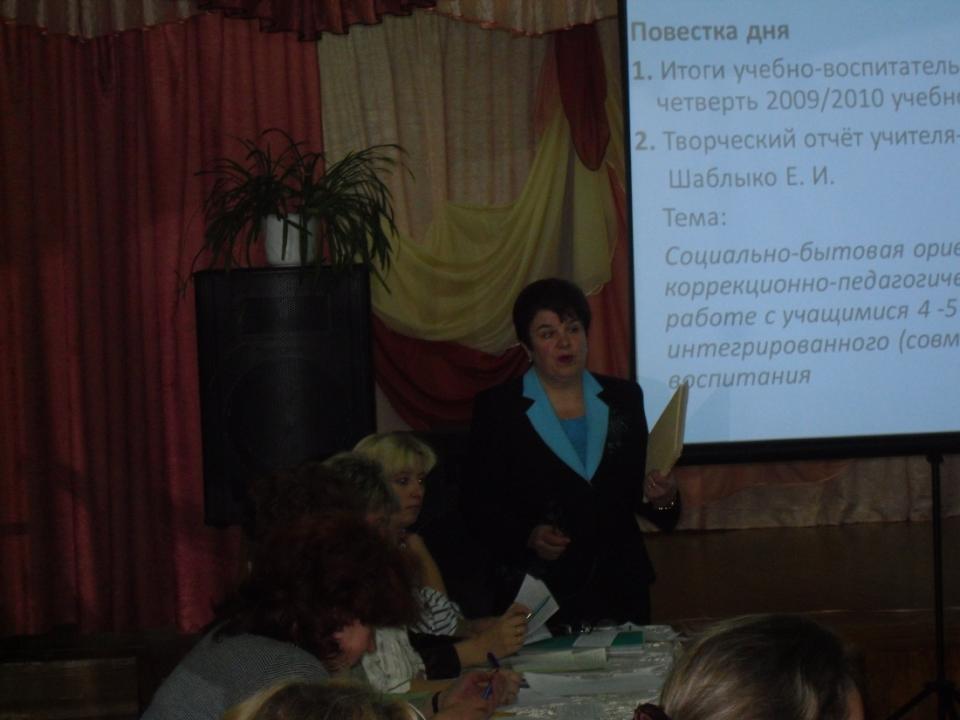